Прикладное творчество РуководительАндрющенко Алёна ПетровнаМКОУ С(К) ШИ  №152
«Ежиный дворик»,Ничкасов Михаил, Токарчук Кирилл
«Букет для души»Жигулина Алиса
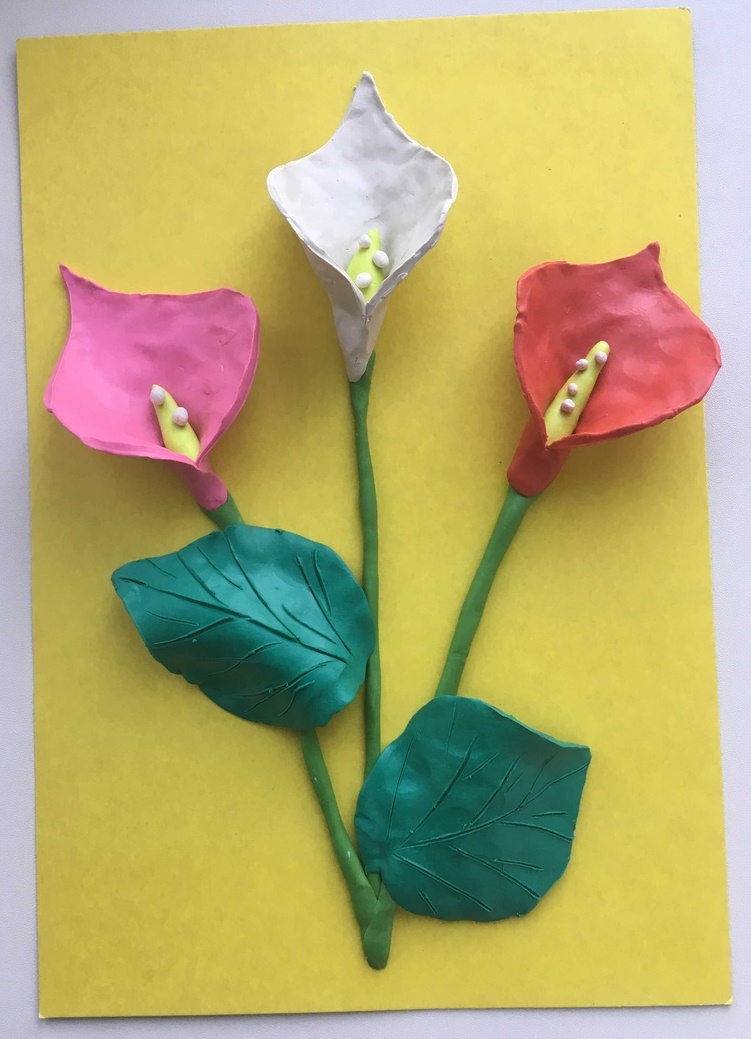 «Очаровательные 
каллы»Пирогов Александр
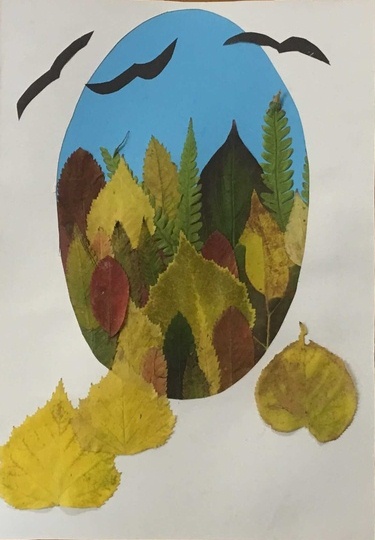 «Осенняя пора»Жигулина Алиса